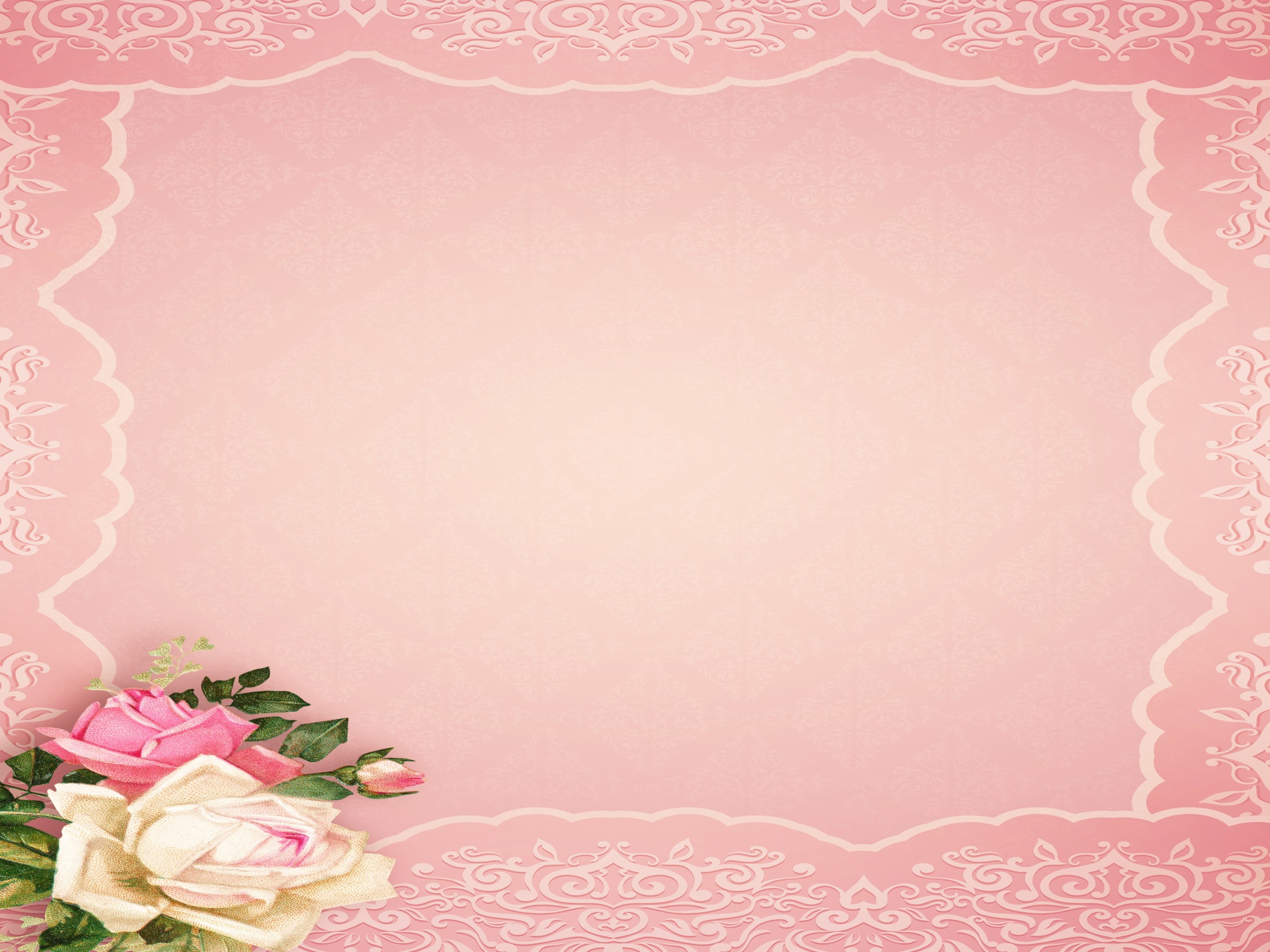 제3대 사단법인 대한의류수선리폼협회 
선거인단 여러분과 준회원, 일반회원 여러분! 
제3대 이사장 (회장)에 선출된 류태웅 입니다. 

많은 분의 지지와 성원으로 제3기 협회 막중한 임무를 맡게 되었습니다. 여러분의 성원에 보답하고자 임기를 충실히 수행하여 더 나은 협회발전을 위해 열심히 노력 하겠습니다.

감사합니다. 

제3대 이사장 당선인
류태웅 배상